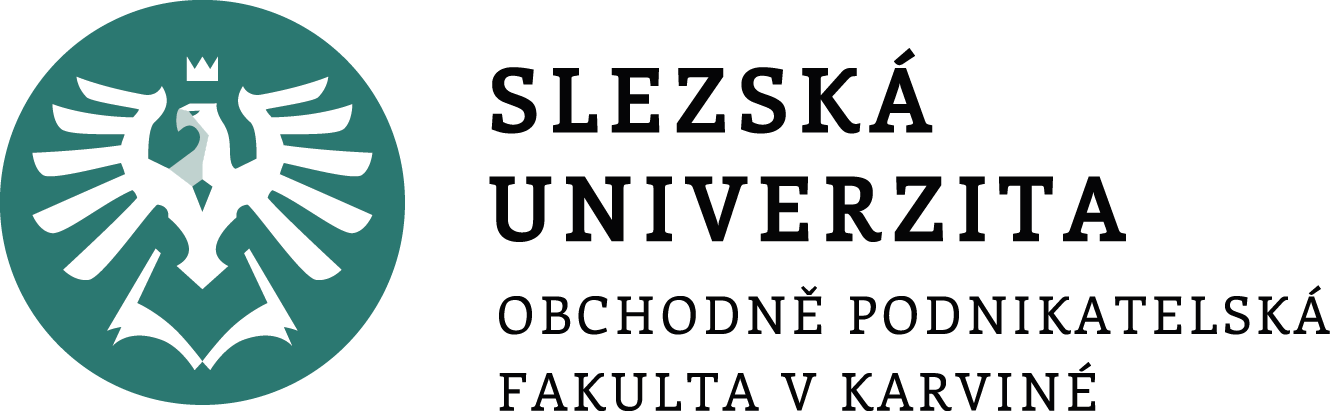 ŘÍZENÍ LIDSKÝCH ZDROJŮ

5. přednáška
Získávání pracovníků
ŘÍZENÍ LIDSKÝCH ZDROJŮ						   KPEM SU OPF
Tematické zaměření dnešní přednášky
–  Charakteristika a úkoly získávání pracovníků
	–  Vnitřní a vnější zdroje pracovníků
	–  Proces získávání pracovníků a jeho kroky
	–  Nástroje a metody získávání pracovníků a jejich 
	    stabilizace v podniku
	–  Vztah získávání pracovníků k jiným personálním 
	    procesům
ŘÍZENÍ LIDSKÝCH ZDROJŮ 						 KPEM SU OPF
CHARAKTERISTIKA  a  ÚKOLY získávání pracovníků
– Obecným cílem získávání pracovníků je získat s vynaložením minimálních finančních nákladů (v předem stanoveném časovém horizontu) takové množství a takovou kvalitu pracovníků, jež jsou žádoucí pro uspokojení podnikové potřeby lidských zdrojů.
– V pojetí získávání pracovníků je tedy obsaženo úsilí o hospodaření s pracovní silou, úsilí o zvyšování produktivity práce.
ŘÍZENÍ LIDSKÝCH ZDROJŮ 						 KPEM SU OPF
Charakteristika a úkoly získávání pracovníků
– Nábor pracovníků – představuje získávání pracovníků z vnějších zdrojů.
– Racionální přístup k získávání pracovníků usiluje nejen o získávání lidských zdrojů z vnějšku (mimo organizaci), ale zejména o získávání lidských zdrojů z řad současných pracovníků organizace.
	Na základě vytvořeného plánu počtu a struktury pracovníků a realizované analýzy pracovních míst (APM) v podniku je možné přistoupit k vyhledávání a získávání pracovníků, tj. k procesu, který zahrnuje:
ŘÍZENÍ LIDSKÝCH ZDROJŮ 						 KPEM SU OPF
Získávání pracovníků
=  rozpoznávání a vyhledávání vhodných pracovních zdrojů;
	= informování o volných pracovních místech v podniku;
	= nabízení těchto volných pracovních míst a přesvědčování vhodných jedinců o vhodnosti těchto míst pro ně;
	= jednání s uchazeči a získávání přiměřených informací o nich;
	=  organizační a administrativní zajištění všech těchto činností.
ŘÍZENÍ LIDSKÝCH ZDROJŮ 						 KPEM SU OPF
VNITŘNÍ A VNĚJŠÍ ZDROJE pracovníků
Organizace může obsazovat volná pracovní místa jak z vnitřních zdrojů, tak z vnějších zdrojů pracovních sil.
Mezi VNITŘNÍ zdroje pracovních sil tvoří:
	– pracovníci, kteří dozráli k tomu, aby mohli vykonávat náročnější práci, než jakou zastávají na současném pracovišti,
	– pracovní síly uvolňované v souvislosti s ukončením určité činnosti či s jinými organizačními změnami,
	– pracovní síly uspořené v důsledku technického rozvoje, tj. nahrazování lidské práce stroji.
ŘÍZENÍ LIDSKÝCH ZDROJŮ 						 KPEM SU OPF
(Ne)výhody získávání pracovníků z vnitřních zdrojů
Výhody:
	– organizace (zaměstnavatel) lépe zná silné a slabé stránky 	daného uchazeče;
	–  uchazeč zná lépe (staronovou) organizaci;
	–  pozitivní vliv na morálku a motivaci zaměstnanců.
Nevýhody:
	– překážky pronikání nových myšlenek a přístupů 	zvenku;
	 –  omezený výběr uchazečů;
	 – boj o povýšení může negativně ovlivnit morálku a 	mezilidské vztahy v organizaci.
ŘÍZENÍ LIDSKÝCH ZDROJŮ 						 KPEM SU OPF
Vnější zdroje pracovníků
Mezi hlavní VNĚJŠÍ zdroje pracovních sil patří:
	–  volné pracovní síly na trhu práce,
	– čerství absolventi škol či jiných institucí připravujících mládež na povolání,
	–  zaměstnanci jiných organizací, kteří jsou rozhodnuti změnit zaměstnavatele.
Mezi doplňkové vnější zdroje řadíme:
	– studenty, důchodce, ženy v domácnosti, pracovní sílu ze zahraničí.
ŘÍZENÍ LIDSKÝCH ZDROJŮ 						 KPEM SU OPF
(Ne)výhody získávání pracovníků z vnějších zdrojů
Výhody:
	– do organizace mohou být přineseny nové (inovativní) pohledy, názory, poznatky, zkušenosti z venku;
	– rozšíření škály, palety schopností oproti aktuální situaci v podniku a možnost objevu talentů mimo podnik.
Nevýhody:
	–  adaptace a orientace nových pracovníků probíhá delší čas
	– přilákání, kontaktování a hodnocení potenciálních zaměstnanců je obtížnější a nákladnější (drahá inzerce),
	– mohou vzniknout nepříjemnosti se stávajícími pracovníky organizace, kteří se cítili kvalifikováni či oprávněni získat obsazené místo.
ŘÍZENÍ LIDSKÝCH ZDROJŮ 						 KPEM SU OPF
PROCES získávání pracovníků a jeho kroky
V procesu získávání pracovníků participují dvě strany:
   – organizace (zaměstnavatel) – se svou potřebou pracovních sil;
	– potenciální uchazeči o práci – tj. osoby hledající vhodné nebo vhodnější zaměstnání.
Proces získávání pracovníků má zajistit takový tok informací mezi oběma stranami, aby potenciální zájemci o práci zareagovali na nabídku zaměstnání v organizaci.
ŘÍZENÍ LIDSKÝCH ZDROJŮ 						 KPEM SU OPF
Proces získávání pracovníků
– Předpokladem efektivního procesu získávání pracovníků je dokonalá znalost povahy jednotlivých pracovních míst – kterou přináší analýza pracovních míst (APM), v souvislostech s predikcí záměru uvolňování pracovníků či naopak vytváření nových pracovních míst.
– Dokonalá znalost povahy jednotlivých pracovních míst je nedílnou součástí procesu personálního plánování v organizaci.
ŘÍZENÍ LIDSKÝCH ZDROJŮ 						 KPEM SU OPF
Proces získávání pracovníků a jeho kroky
Proces získávání pracovníků zahrnuje tyto kroky:
I. – Identifikace potřeby získávání pracovníků – vychází z podnikových plánů a momentální potřeby.
II. – Popis a specifikace obsazovaných míst – je výsledkem analýzy pracovních míst, přičemž důležitou roli zde hraje právě specifikace pracovního místa.
III. – Identifikace zdrojů uchazečů a jejich přilákání – je v první řadě záležitostí rozpoznání, vyhodnocení a využití nejvhodnějších zdrojů potenciálních uchazečů (vnitřních nebo vnějších zdrojů, příp. obou).
ŘÍZENÍ LIDSKÝCH ZDROJŮ 						 KPEM SU OPF
Proces získávání pracovníků a jeho kroky
Proces získávání pracovníků zahrnuje tyto kroky:
IV. – Volba metod získávání pracovníků – výběr vhodné(ných) metod pro úspěšné získání potenciálního uchazeče (jednotlivé metody viz dále). 
V. – Hodnocení dokumentů zaslaných uchazeči o zaměstnání – uchazeči v odpovědi na inzerát povětšinou posílají motivační dopis (tj. zdůvodnění žádosti o zaměstnání nebo žádosti o zařazení do výběrového řízení), životopis, kopii o ukončení studia (diplom, vysvědčení), a kopii certifikátu o ukončení dalšího vzdělávání apod.
ŘÍZENÍ LIDSKÝCH ZDROJŮ 						 KPEM SU OPF
Proces získávání pracovníků a jeho kroky
– Vzbudí-li uchazeč zájem, je zpravidla vyzván k předložení dalších materiálů, jako např.: osobní dotazník, pracovní posudky, reference, lékařské vysvědčení, seznam publikační činnosti apod., na základě nichž probíhá samotný výběr pracovníka.
ŘÍZENÍ LIDSKÝCH ZDROJŮ 						 KPEM SU OPF
NÁSTROJE a METODY získávání pracovníků a jejich stabilizace v podniku
– Jeden z nástrojů získávání pracovníků tkví v nabídce vyšší mzdy či platu, přičemž mnohé pracovníky přiláká i nabídka širšího portfolia zaměstnaneckých výhod.
– Je třeba podotknout, že některé organizace přeceňují význam peněz a materiálních výhod a podceňují faktory spokojenosti pracovníků, faktory, které významně spoluutvářejí pověst organizace jako zaměstnavatele a přitahují pracovníky.
ŘÍZENÍ LIDSKÝCH ZDROJŮ 						 KPEM SU OPF
NÁSTROJE získávání pracovníků
Ke zvýšení efektivnosti a úspěchu v procesu získávání pracovníků může přispět:
– náležitý zájem (snaha) zaměstnavatele o adekvátní pracovní podmínky – péče o pracovní prostředí, odstraňování obtížné a rizikové práce;
– náležitá péče o sociálně hygienické podmínky práce, tj. neustálé zlepšování péče o pohodlí pracovníků, (stravování, šatny, umývárny);
– snaha o zlepšování  mezilidských vztahů a sociálního klimatu na pracovišti – prosazování participativního stylu vedení lidí, vztah nadřízený podřízený se mění na vedoucí a spolupracovník;
ŘÍZENÍ LIDSKÝCH ZDROJŮ 						 KPEM SU OPF
Ke zvýšení efektivnosti a úspěchu v procesu získávání pracovníků může dále přispět:

– péče o vzdělávání a rozvoj pracovníků – existence systematického vzdělávání pracovníků v organizaci, ať už se jedná o doškolování, přeškolování, zvyšování kvalifikace, či další  rozvoj pracovníků. 
	Systematické vzdělávání a rozvoj pracovníků v organizaci zvyšuje atraktivitu a konkurenceschopnost daného subjektu v tržním prostředí. 
– význam organizace, její úspěšnost a perspektivy – lidé přehodnocují riziko spočívající v případné participaci (ve spojení) s neúspěšnou (neperspektivní) či špatně řízenou organizací;
ŘÍZENÍ LIDSKÝCH ZDROJŮ 						 KPEM SU OPF
Ke zvýšení efektivnosti a úspěchu v procesu získávání pracovníků může dále přispět:
– serióznost ve vztahu k zákazníkům a etika podnikání = snaha o standardní úroveň poskytování služeb (výrobků) deklarujících vyspělost a dobré jméno organizace.
ŘÍZENÍ LIDSKÝCH ZDROJŮ 						 KPEM SU OPF
METODY získávání pracovníků
Metody získávání pracovníků musí podtrhovat skutečnost, že je třeba dát na vědomí volné pracovní síle na trhu práce informaci o volných pracovních místech v konkrétní organizaci a následně získat náklonnost potenciálních uchazečů v podobě vyvolání jejich zájmu o nabízené pracovní místo.
Mezi metody získávání pracovníků řadíme následující:
–  uchazeči se nabízejí sami;
–  doporučení současného pracovníka organizace;
– letáky vkládané do poštovních schránek potenci-álních uchazečů;
ŘÍZENÍ LIDSKÝCH ZDROJŮ 						 KPEM SU OPF
Mezi další metody získávání pracovníků řadíme:
– přímé oslovení vyhlédnutého jedince -  metoda klade určité nároky na všechny vedoucí pracovníky, přičemž od nich vyžaduje, aby sledovali, kdo je v určitém oboru dobrý (kreativní) a vhodný na danou pozici. 
V případě potřeby je pak daný jedinec osloven s nabídkou.
– vývěsky – relativně technicky nenáročná a finančně nikterak nákladná metoda. Vývěsky jsou zpravidla umístěny na takovém místě v organizaci, kde se vyšší četnost průchodu pracovníků. 
	Pokud má zájem organizace na získávání pracovníků z vnějších zdrojů, bývají vývěsky umístěny tak, aby k nim měla přístup i veřejnost nevstupující na území organizace.
ŘÍZENÍ LIDSKÝCH ZDROJŮ 						 KPEM SU OPF
Mezi další metody získávání pracovníků řadíme:
– inzerce ve sdělovacích prostředcích a na webových portálech – jedná se o moderní způsob získávání pracovníků, a to v podobě inzerce v tištěných (zejména odborných) periodicích, přičemž stále častější je upřednostňována inzerce prostřednictvím webových portálů. 
	Daná inzerce může být zaměřena výhradně na region, v němž organizace působí, příp. na území celého státu nebo může mít mezinárodní charakter.
–  spolupráce s úřady práce;
– spolupráce se sdruženími odborníků, stavovskými organizacemi a vědeckými společnosti;
ŘÍZENÍ LIDSKÝCH ZDROJŮ 						 KPEM SU OPF
Mezi další metody získávání pracovníků řadíme:
– spolupráce dané organizace se vzdělávacími institucemi a odbory – řada organizací se spolupodílí na vzdělávání a přípravě jedinců na dělnická povolání a zajišťuje si tak přísun mladých manuálně zručných pracovníků. Participace se SŠ a VŠ usnadňuje získávání mladých odborníků příslušného vzdělání.
– využívání služeb komerčních zprostředkovatelen – využití služeb komerční zprostředkovatelny usnadňuje získávání a výběr především těch   pracovníků, o něž je na trhu práce nouze (špičkové odborníky, manažery). 
Jedná se o značně nákladný způsob získávání pracovníků.
ŘÍZENÍ LIDSKÝCH ZDROJŮ 						 KPEM SU OPF
Mezi další metody získávání pracovníků řadíme:
Při využívání služeb komerčních zprostředkovatelen je třeba dbát z pohledu zadavatele požadavku na dodržení odpovídající úrovně ve smyslu adekvátní kvality a spolehlivosti poskytovaných služeb.
–  personální  a headhuntingové agentury;
– získání pracovníků na základě realizace talent managementu;
– nabídka práce na vlastním webu;
–  realizace pracovních veletrhů;
– nabídka práce prostřednictvím rodiny, přátel doporučení od známých.
ŘÍZENÍ LIDSKÝCH ZDROJŮ 						 KPEM SU OPF
Strategický aspekt získávání pracovníků – VZTAH K JINÝM personálním PROCESŮM
– Získávání pracovníků je jednou z klíčových činností v rámci procesu řízení lidských zdrojů.
– Získávání pracovníků velmi úzce souvisí a je propojeno s výběrem a přijímáním pracovníků.
– Je tedy třeba dbát na důslednost při procesu získávání pracovníků – dbát na správnost volby při procesu výběru pracovníků, eliminovat negativní dopady na činnost podniku (vlivem nesprávného rozhodnutí při výběru pracovníků).
ŘÍZENÍ LIDSKÝCH ZDROJŮ 						 KPEM SU OPF
Získávání pracovníků – vztah k jiným personálním procesům
– Na proces získávání pracovníků dále bezprostředně navazuje a odvíjí se přijímání, orientace (adaptace) nového pracovníka v dané organizaci. 
V neposlední řadě také možnost koncepční práce s daným jedincem z hlediska vzdělávání a rozvoje, proces hodnocení a odměňování, míra (ne)komunikace a kvalita vztahů na pracovišti mající spojitost také s BOZP.
 – Ke stabilizaci pracovníků v organizaci nestačí pouze nástroje, které posloužily k jejich získání, ale jsou důležité i další faktory soustředěné na zvyšování spokojenosti zaměstnanců a jejich rozvoj.
ŘÍZENÍ LIDSKÝCH ZDROJŮ 						 KPEM SU OPF
Děkuji vám za pozornost a přeji příjemný zbytek dne. 